The Cluster-Jet Target Gas System and Beam Line Adjustments
Status of the PANDA Cluster-Jet TargetQuarter 1/2018
PANDA Collaboration Meeting 2018/1
GSI Darmstadt, Germany

Benjamin Hetz
WWU Münster
Institut für Kernphysik
WWU Münster
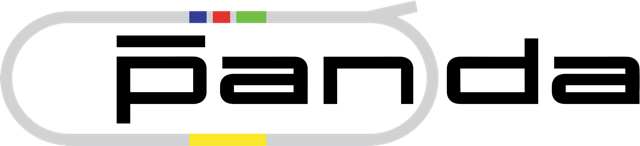 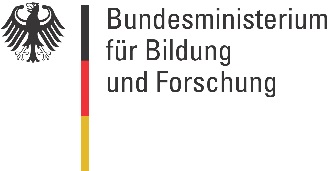 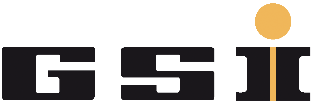 Benjamin Hetz – WWU Münster – PANDA Collaboration Meeting 2017/3
1
State of the PANDA Cluster-Jet TargetQuarter 1/2018
Long Term Stability of the PANDA Cluster-Jet Target
Camera X
Camera Z
Jet Beam Direction
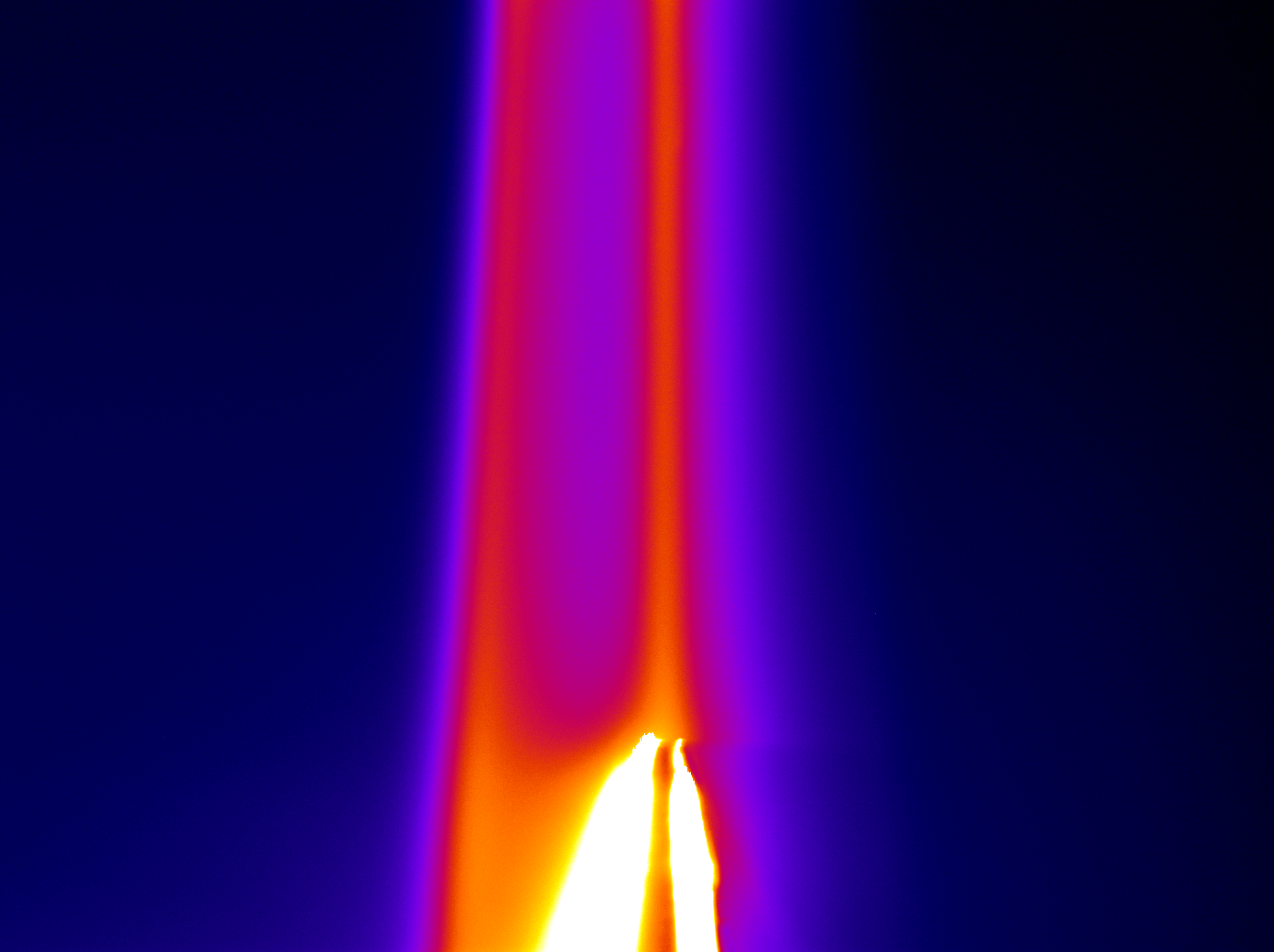 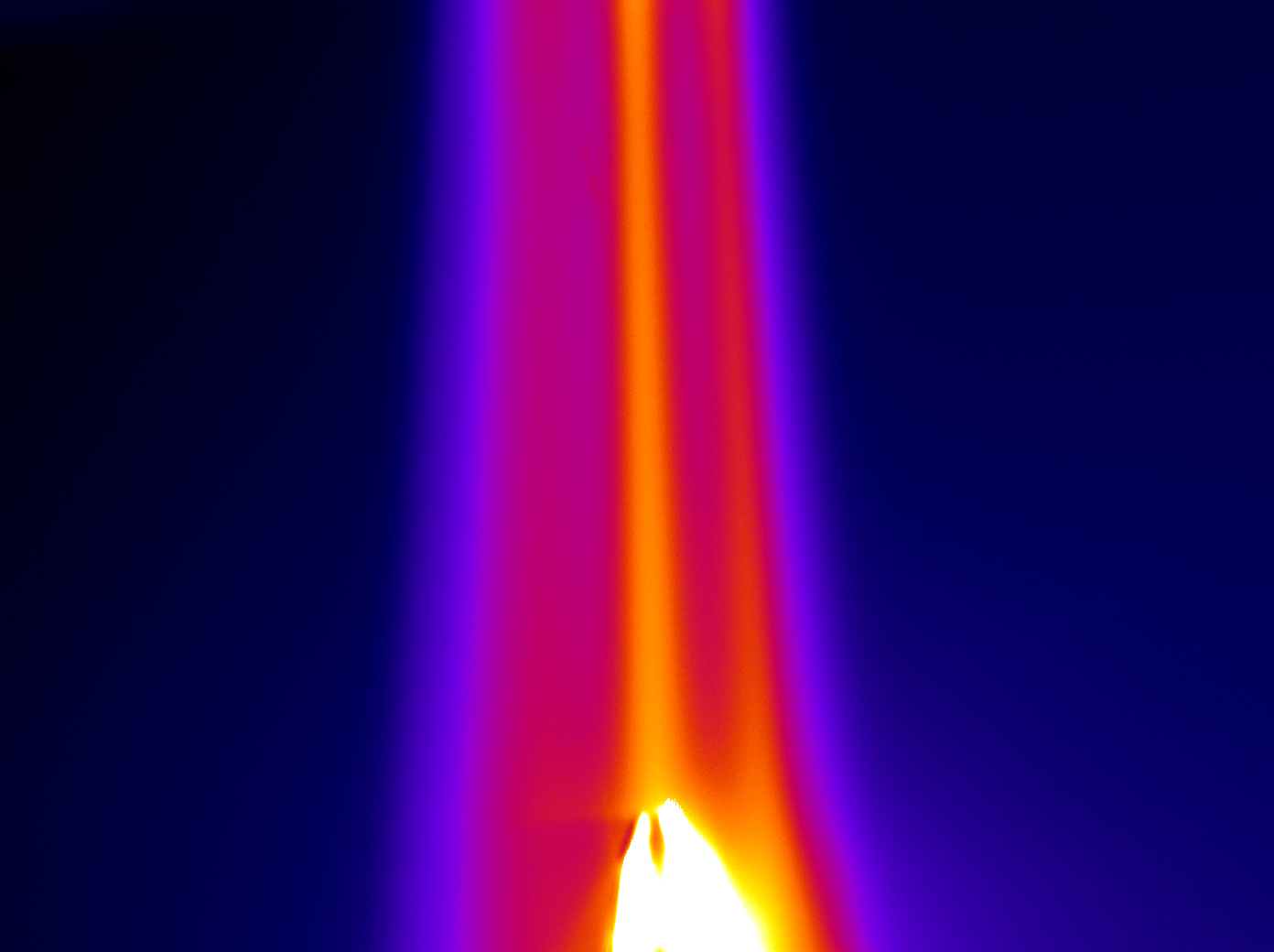 Skimmer
Skimmer
Benjamin Hetz – WWU Münster – PANDA Collaboration Meeting 2018/1
2
State of the PANDA Cluster-Jet TargetQuarter 1/2018
Cluster-Jet Beam Monitor Systems
Both system yield information about:
Jet beam thickness
Jet beam width/form
Jet beam stability
Jet beam position in beamline
Needed for optimization of 
Target thickness
Target alignment
Accelerator beam line/interaction point vacuum
Absolute thickness monitor system (AMS)
Absolute thickness information
Destructive system (using moving rod through jet beam)
Optical monitor system (OMS)
Relative thickness information
Non-destructive system (using scattered light)
Benjamin Hetz – WWU Münster – PANDA Collaboration Meeting 2018/1
3
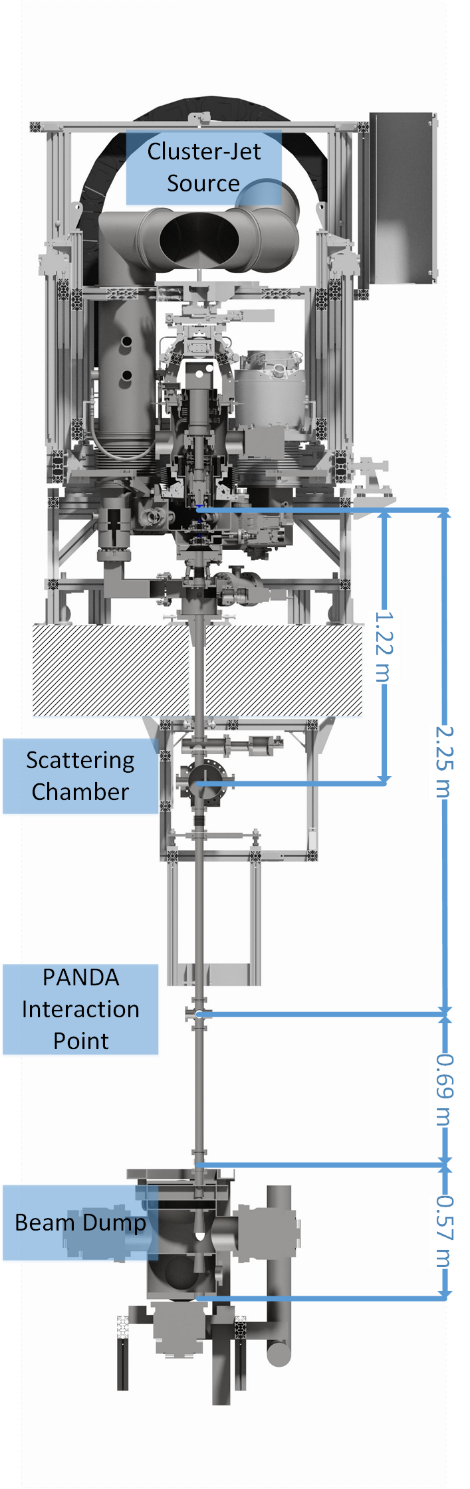 State of the PANDA Cluster-Jet TargetQuarter 1/2018
Refined Absolute Thickness Monitor Systems (AMS)
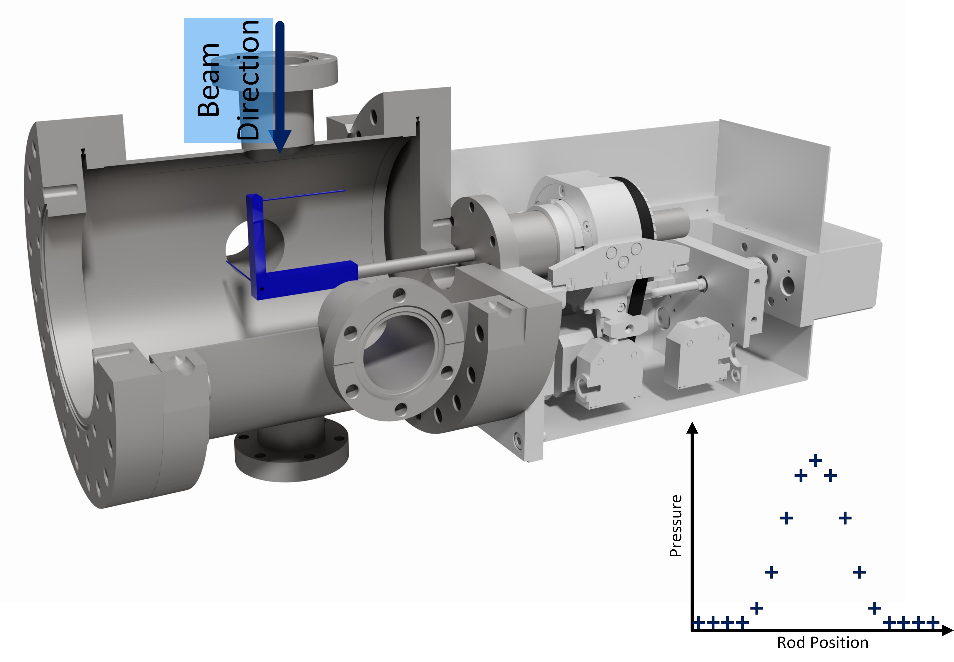 installed
installed
rod position
Automatic Absolute Thickness 
Monitor System
in preperation
Benjamin Hetz – WWU Münster – PANDA Collaboration Meeting 2018/1
4
State of the PANDA Cluster-Jet TargetQuarter 1/2018
Refined Optical Monitor Systems (OMS)
Advantage: non-destructive System
Matched optical, relative thickness to absolute thickness monitor systems
proportional response
OMS suited for target beam monitoring at PANDA without influence on jet beam/vacuum conditions
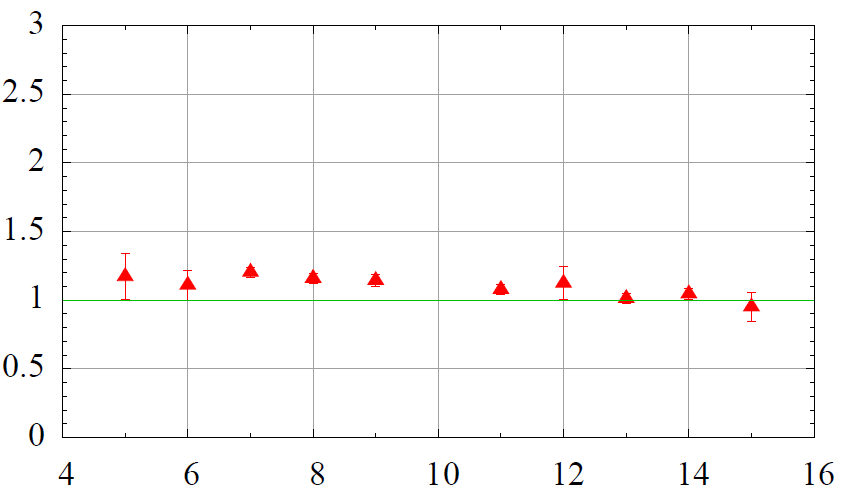 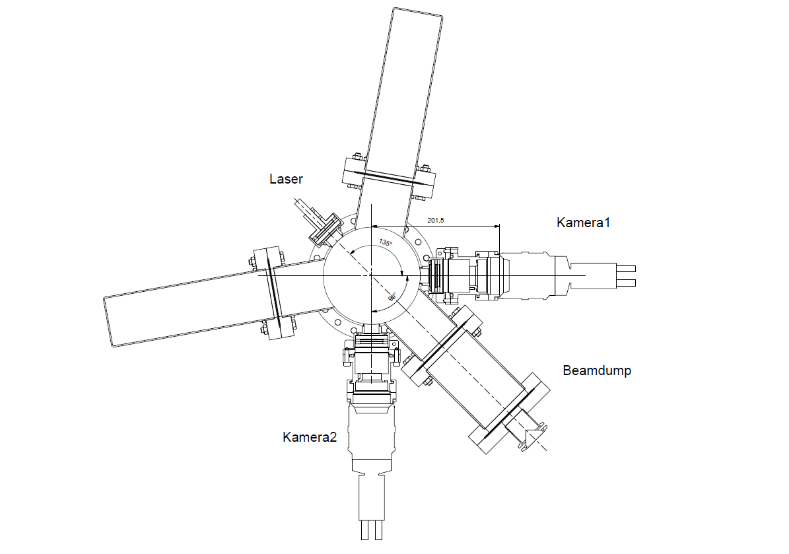 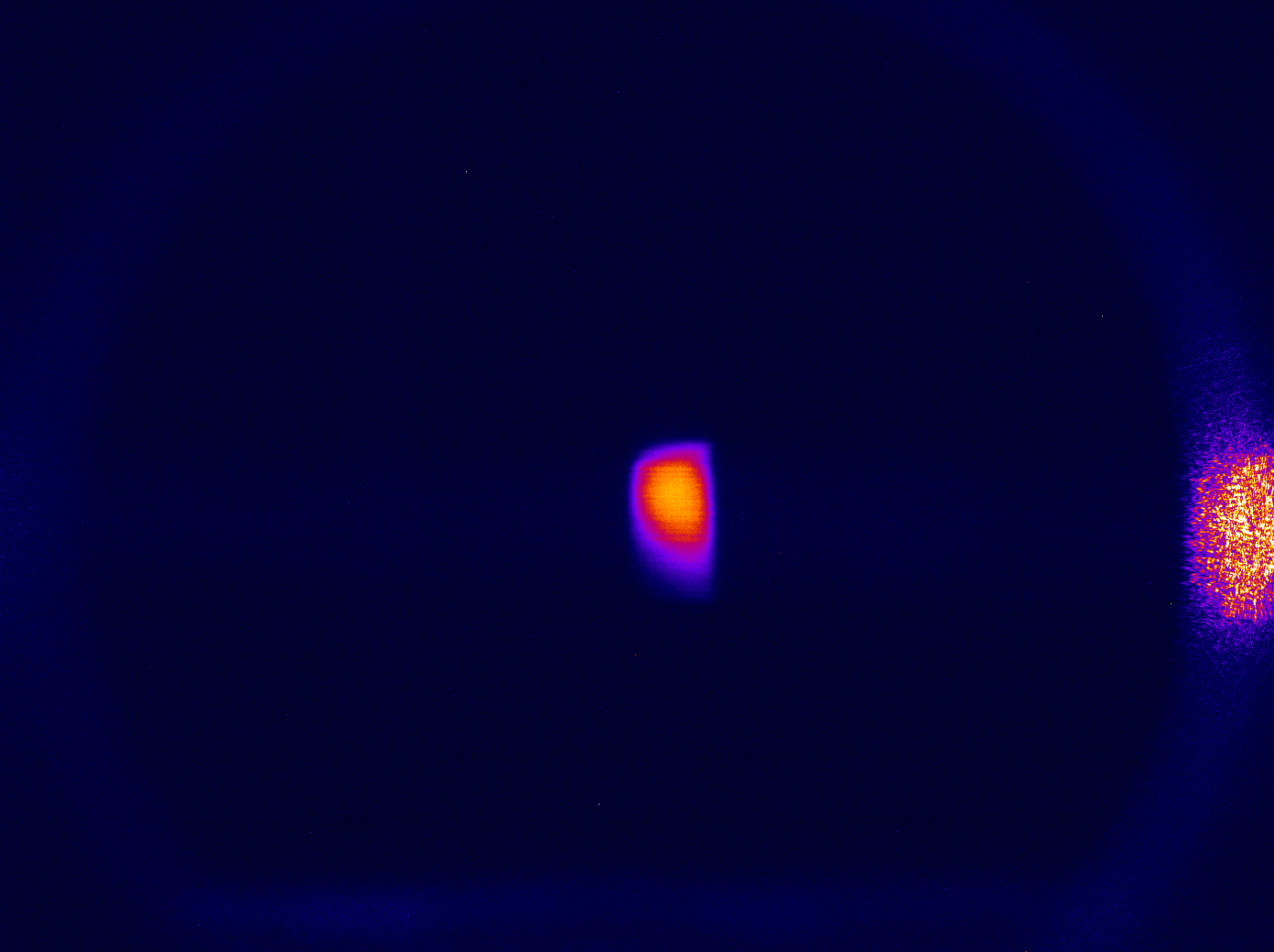 Daniel Klostermann, Bachelor Thesis
y axes
Scaled Ratio of OMS/AMS
Jet Beam Direction
4
0
-4
-4
-2
2
4
0
z axes
Nozzle Pressure / bar
False colour Image of TVC, beam diameter approx. 2.4 mm
5
Benjamin Hetz – WWU Münster – PANDA Collaboration Meeting 2018/1
State of the PANDA Cluster-Jet TargetQuarter 1/2018
Mie Scattering (S. Grieser)
New Setup
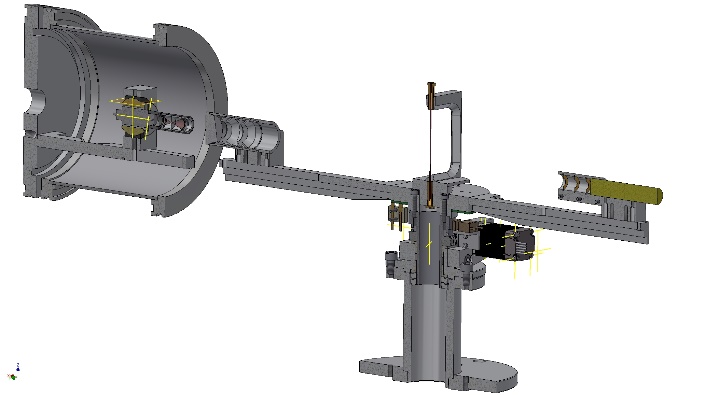 Cluster size/mass measurements in the regime of PANDA target operation conditions
New setup : 0° between rotation plane and glass fibre (prior 7°)
Spatial filter in front of glass fibre
Auxiliary construction to find out the centre
First measurements with cluster-jet beam in preparation
Planned for spring 2018
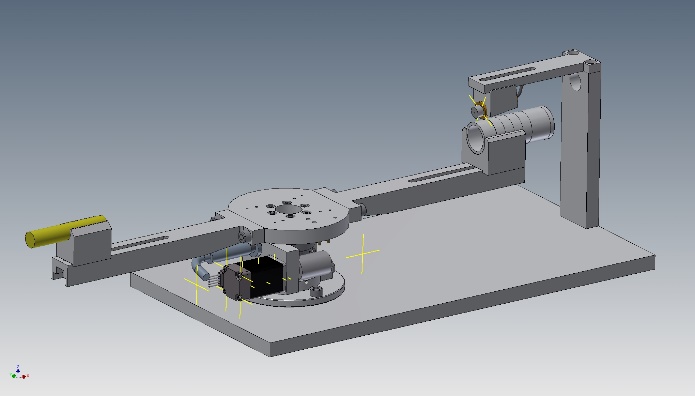 Old Setup
Benjamin Hetz – WWU Münster – PANDA Collaboration Meeting 2018/1
6
State of the PANDA Cluster-Jet TargetQuarter 1/2018
New Nozzle Production Process (S. Grieser)
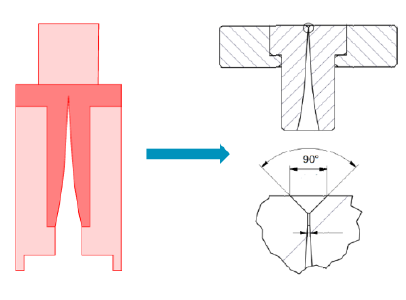 Benjamin Hetz – WWU Münster – PANDA Collaboration Meeting 2018/1
7
State of the PANDA Cluster-Jet TargetQuarter 1/2018
Studies on Vacuum Conditions
Measurements of flow rates into each chamber
Installation of slit collimator
Additional orifices installed/under investigation
Minimization of beam dump back flow rates
Determination of cluster-jet beam contribution

Work in progress
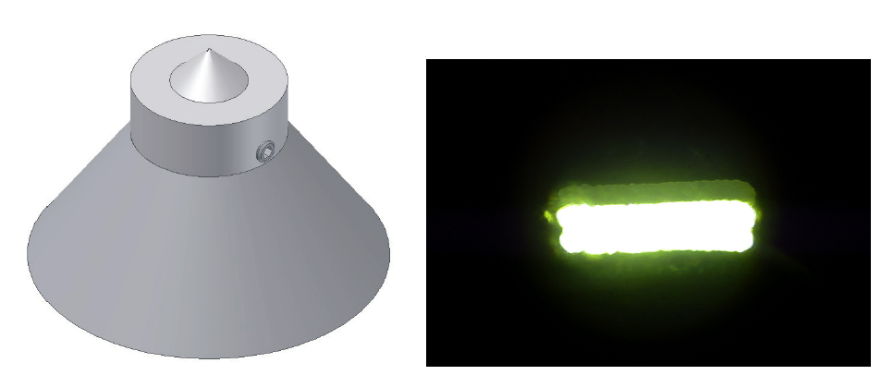 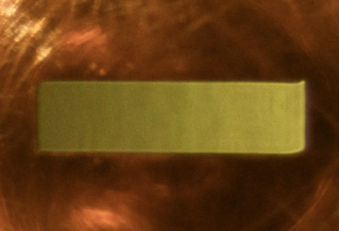 Special slit collimator used at the PANDA target source (size 800 mm x 210 mm used)
Benjamin Hetz – WWU Münster – PANDA Collaboration Meeting 2018/1
8
State of the PANDA Cluster-Jet TargetQuarter 1/2018
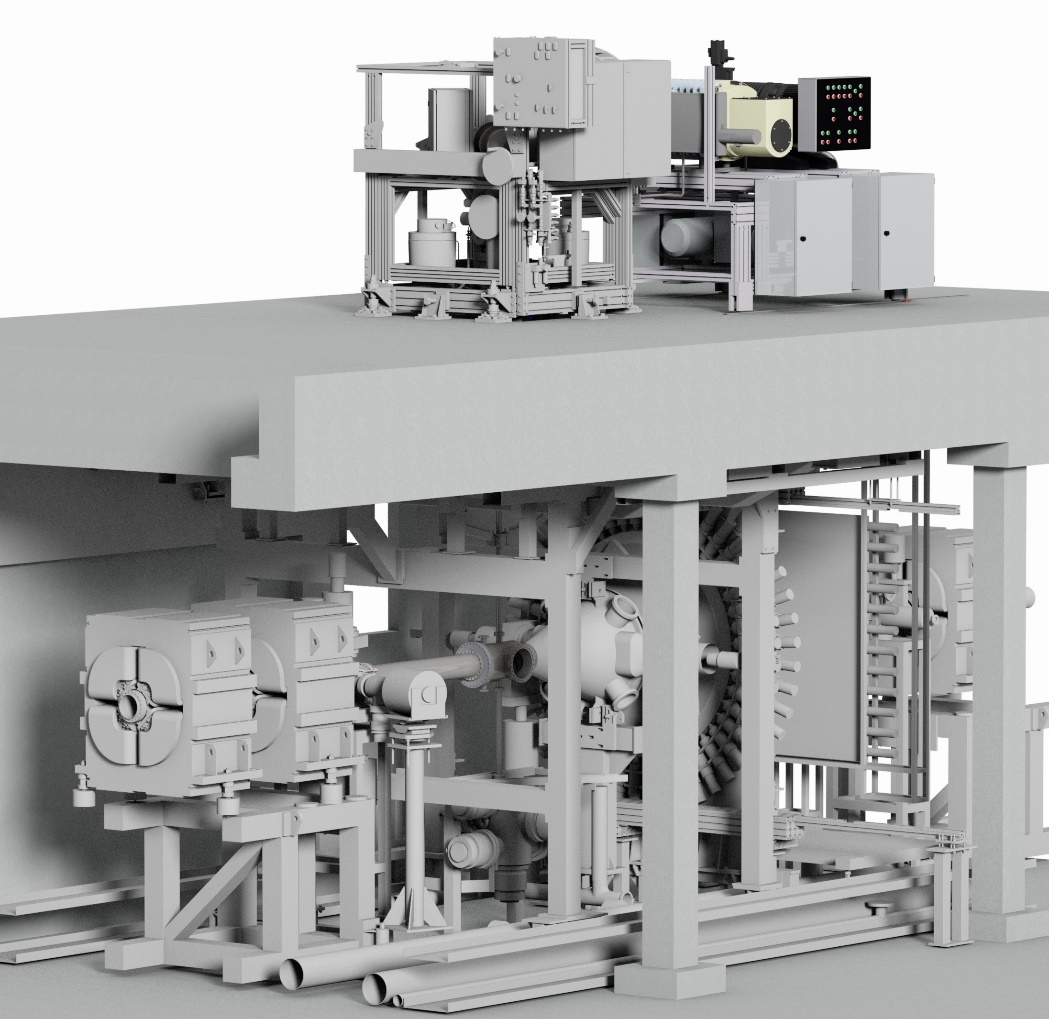 PANDA Cluster-Jet Target at COSY
Approved beam time at the COSY accelerator in Jülich
August 2018
Installation during maintenance phase june 2018
Direct PANDA related target – ion beam interaction studies
Vacuum conditions in presence of an ion beam
Target influence on quality and lifetime of accelerator beam
Investigation on cooling systems behaviour 
2 MeV electron cooler
stochastic cooling
barrier bucket
PANDA cluster-jet target placed at the COSY accelerator in Jülich (by Daniel Bonaventura)
Benjamin Hetz – WWU Münster – PANDA Collaboration Meeting 2018/1
9